Jesus é a Porta, só podemos entrar no céu através de Jesus!
Graça é um Dom imerecido ou um presente.
Qual foi o maior presente que Deus nos deu?      
CRISTO é a graça de Deus.
JESUS CRISTO
Se Cristo é a Porta e a Graça, então podemos dizer que enquanto Ele estiver intercedendo por nós diante de Deus, a Porta da Graça estará aberta.
O Fechamento da Porta da Graça
É uma ação dupla:

É o fim do ministério de Cristo no céu

E o fim do ministério do Espírito Santo
A porta estará fechada quando Cristo falar “Está Feito” e deixar de interceder por nós diante do Pai.
Isto está para acontecer!
Por isso é hora de tomar uma decisão!
A porta da Graça sempre esteve aberta.
No éden a porta se abriu.
No dilúvio a porta se abriu.
Na cruz a porta se abriu.
Onde abundou o pecado, superabundou a Graça.
Eis que tenho posto diante de ti uma porta aberta, a qual ninguém pode fechar!
Hoje a porta da graça está aberta a todos, aproveite!
No éden, a porta se fechou.
No dilúvio, a porta se fechou.
Na cruz, a porta se fechou.
A porta se fecha para quem morre.
Haverá um dia especial para o fechamento da porta da graça.
Termina o Juízo de Investigação.
 Jesus sai do Santuário
 Termina a Intercessão.
 Haverá comoção no céu.
 Justo continua justo.
O ímpio continua ímpio.
Haverá um tempo de angústia.
Perseguição aos cristãos.
O Espírito Santo não vai atuar mais na conversão dos homens.
 Muitos procurarão a Palavra do  Senhor e não acharão.
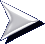 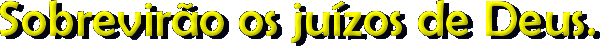 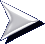 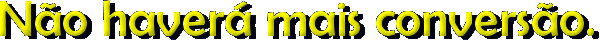 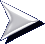 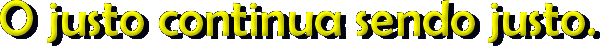 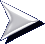 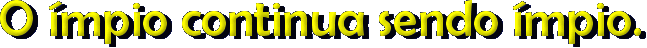 Volta de
Jesus
Cidade 
Santa desce
Adão
Noé
Jesus
Hoje
2000
anos
2000
anos
1000
anos
Pouco  tempo
antes da
2005
Volta de 
Jesus
Messias
Dilúvio
Graça
Milênio
Eternidade
7 Pragas
Porta fechada
 Termina o Juízo de Investigação
 Jesus sai do Santuário
 Termina a Intercessão
 Haverá comoção no céu
 Justo continua justo
Ímpio continua ímpio
 Tempo de angústia
 Perseguição aos cristãos
 Muitos procurarão a Palavra 
  do Senhor e não acharão
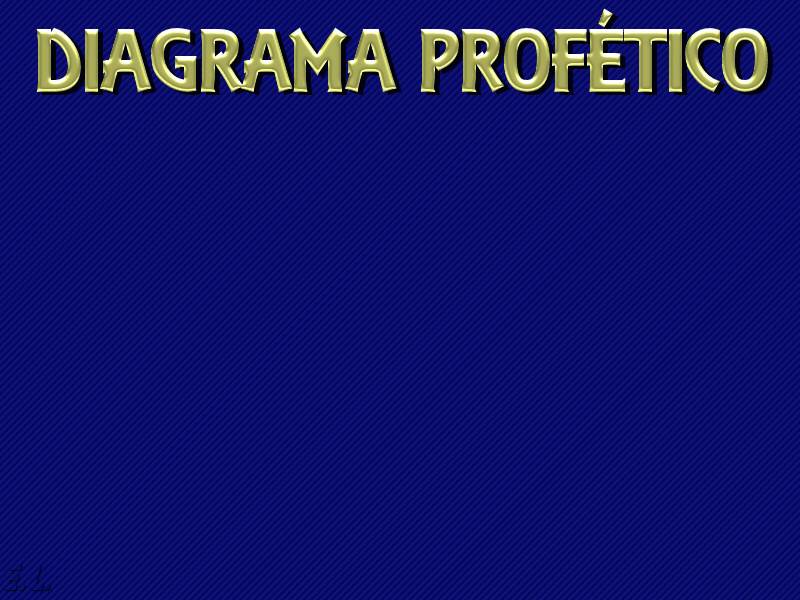 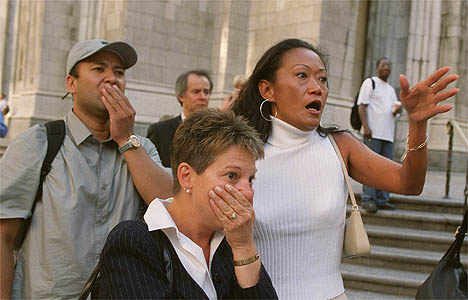 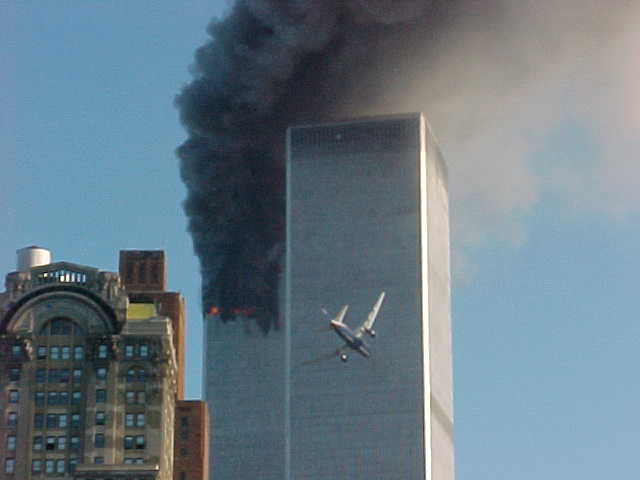 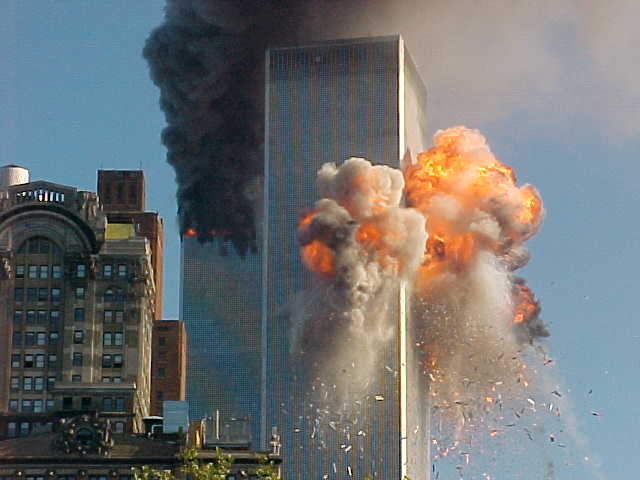 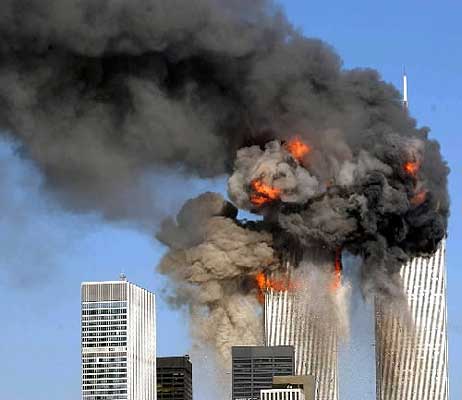 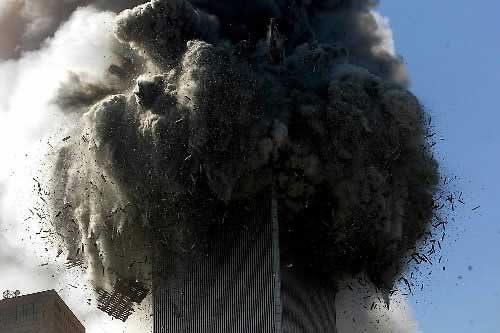 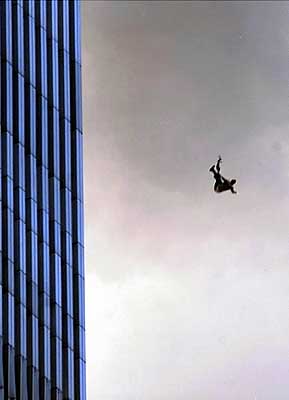 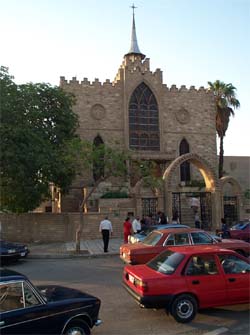 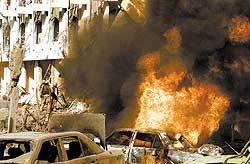 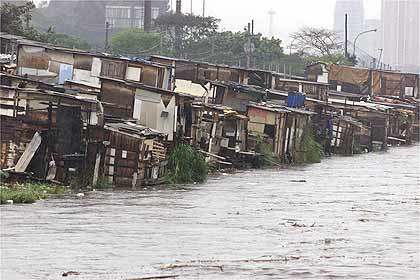 ATENTADO EM MADRI
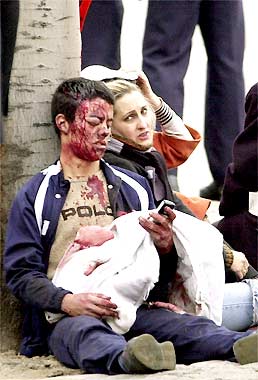 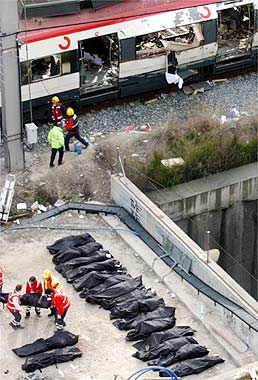 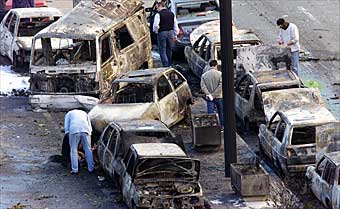 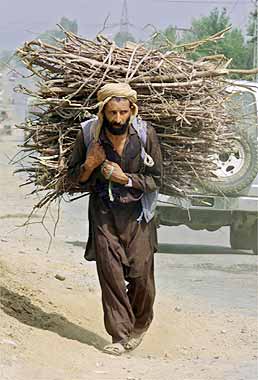 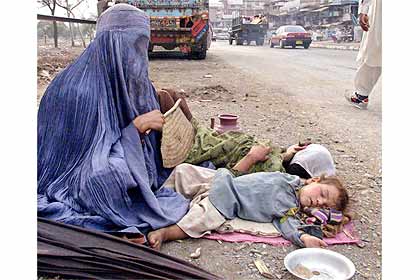 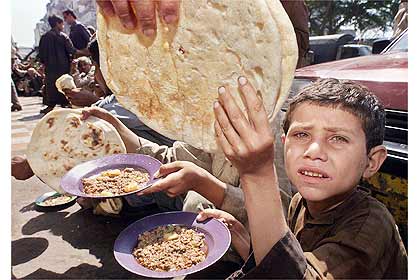 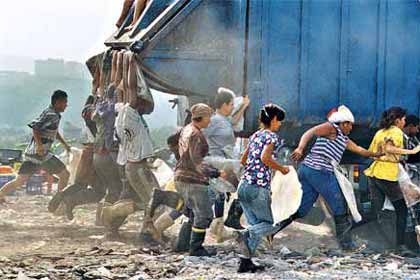 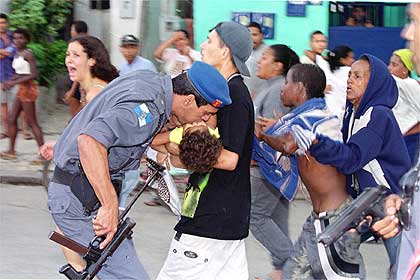 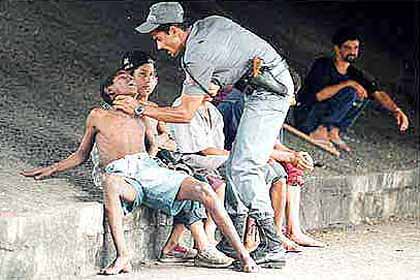 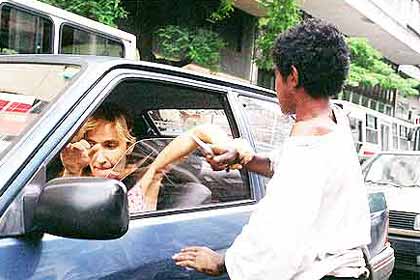 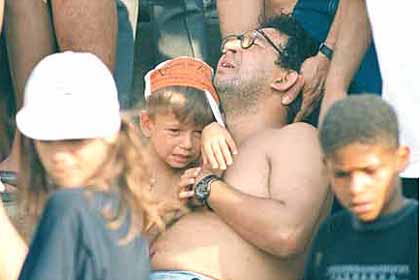 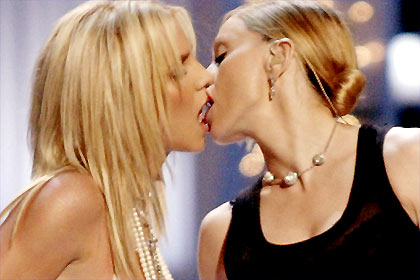 "...porque até as mulheres mudaram
 o modo de suas relações..."
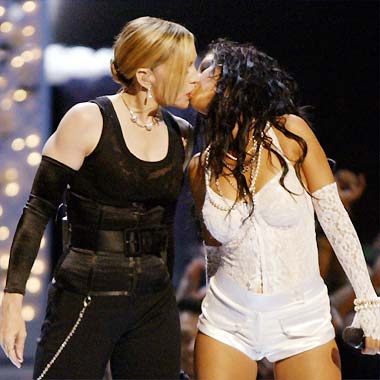 "...por outro, contrário à natureza."
Romanos 1.26
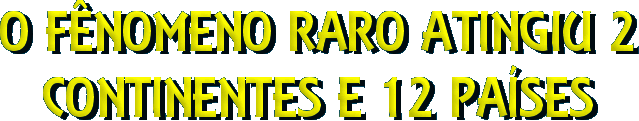 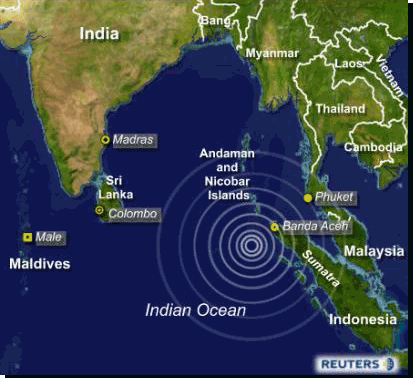 Mais de 300.000 pessoas mortas.
As potências foram abaladas!
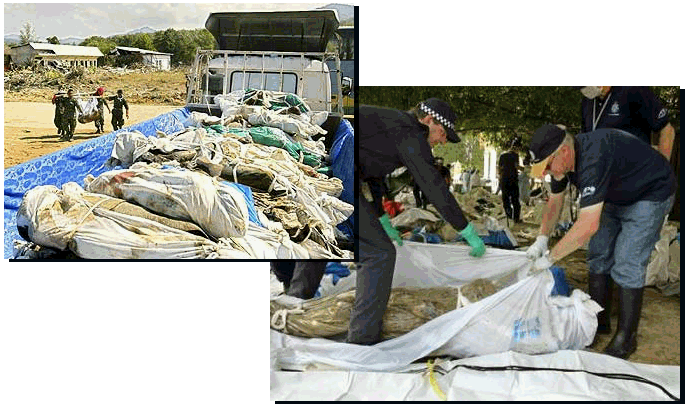 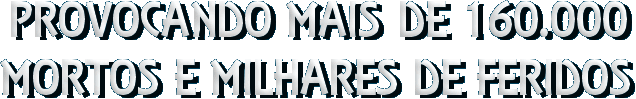 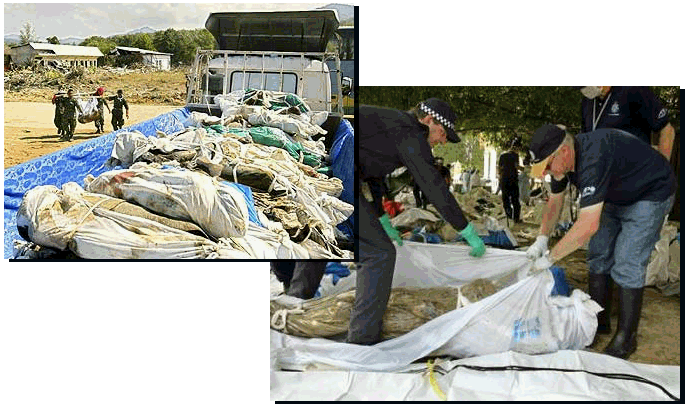 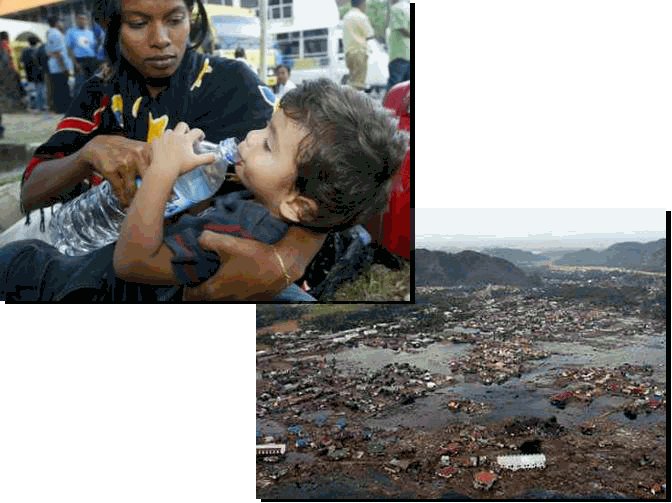 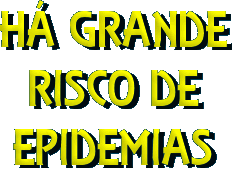 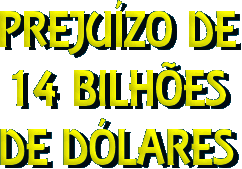 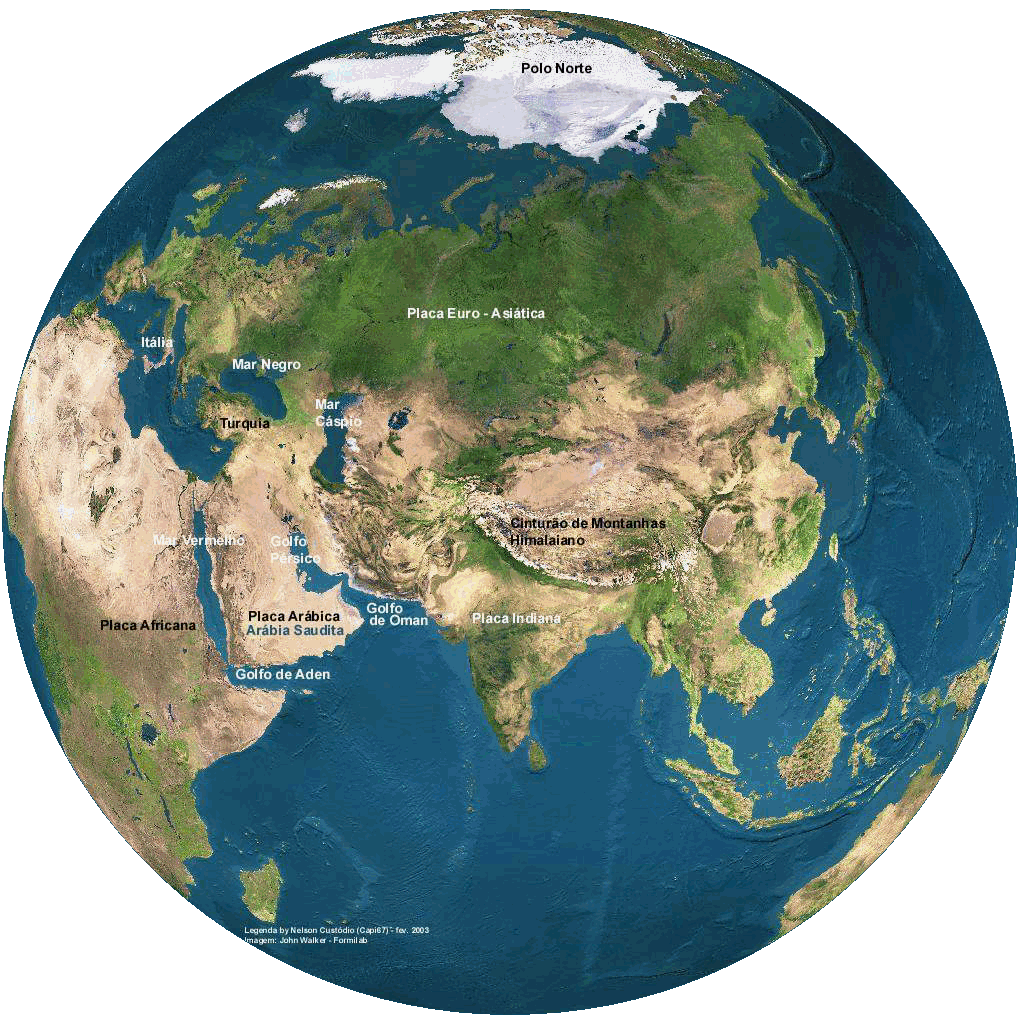 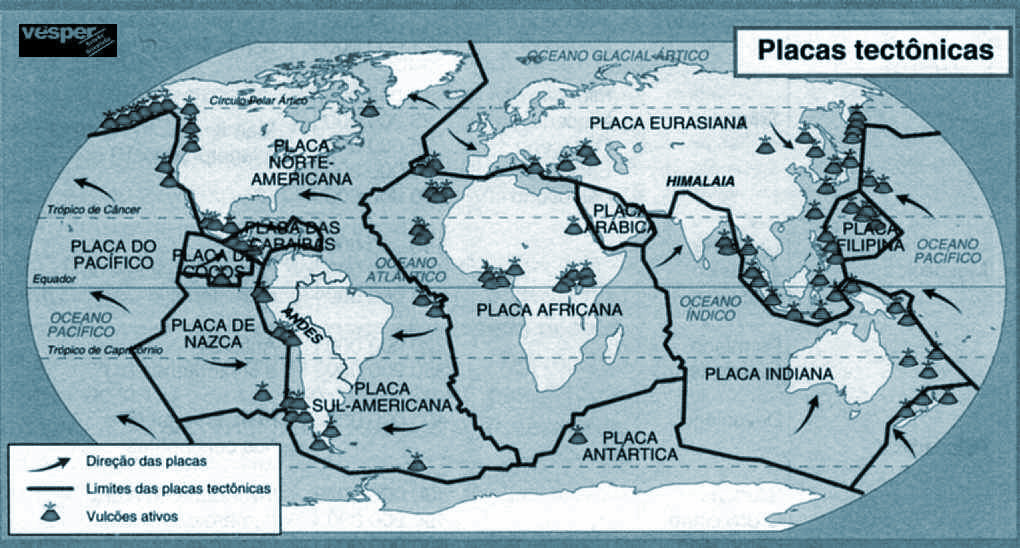 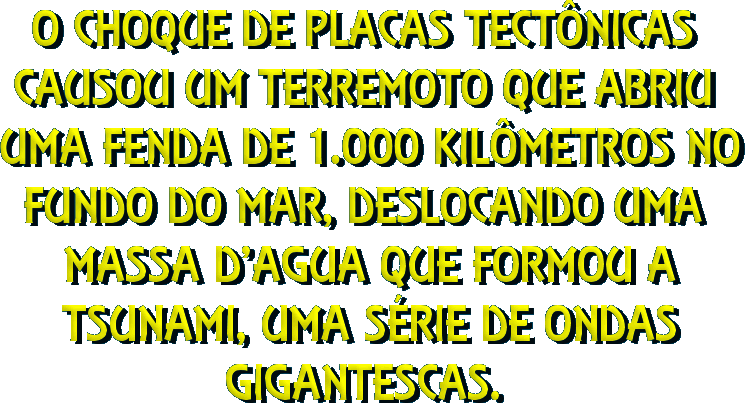 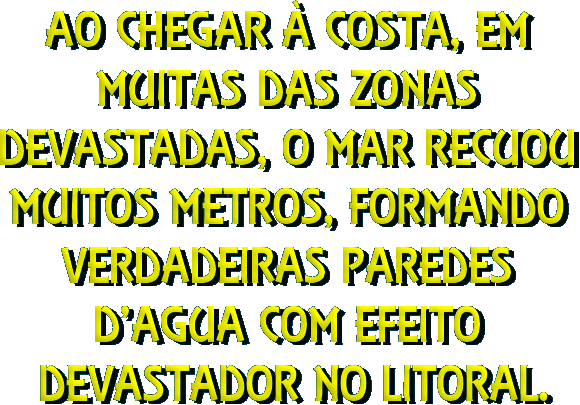 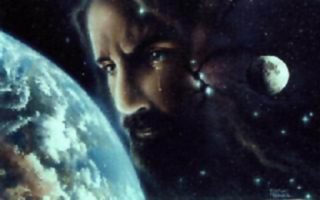 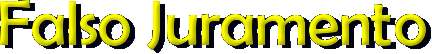 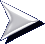 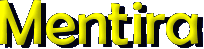 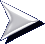 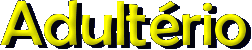 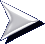 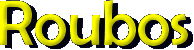 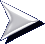 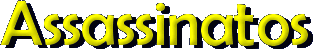 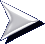 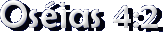 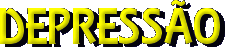 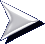 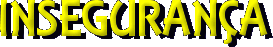 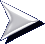 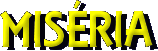 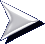 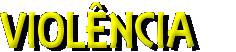 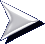 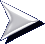 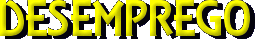 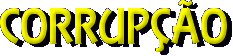 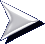 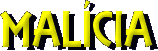 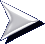 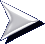 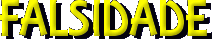 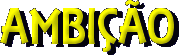 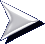 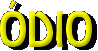 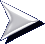 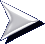 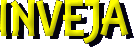 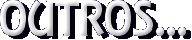 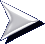 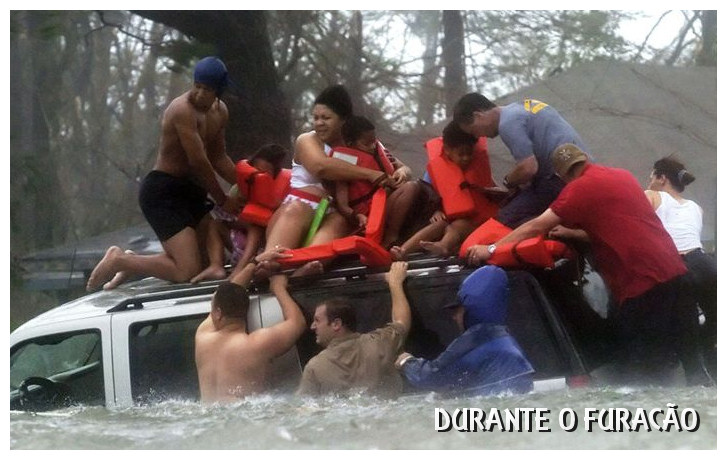 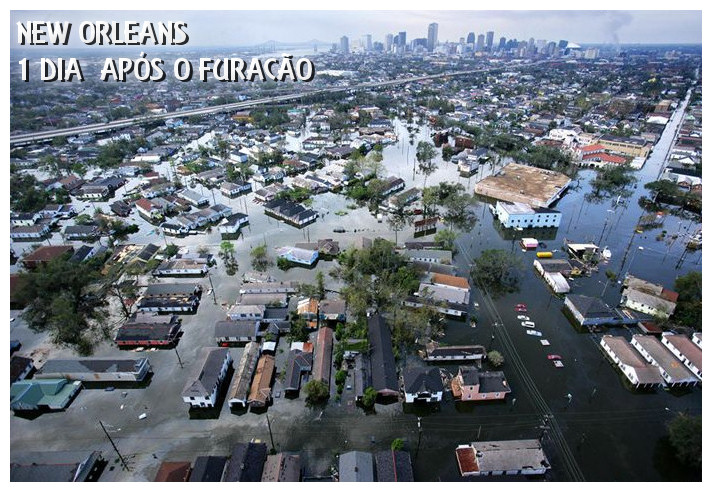 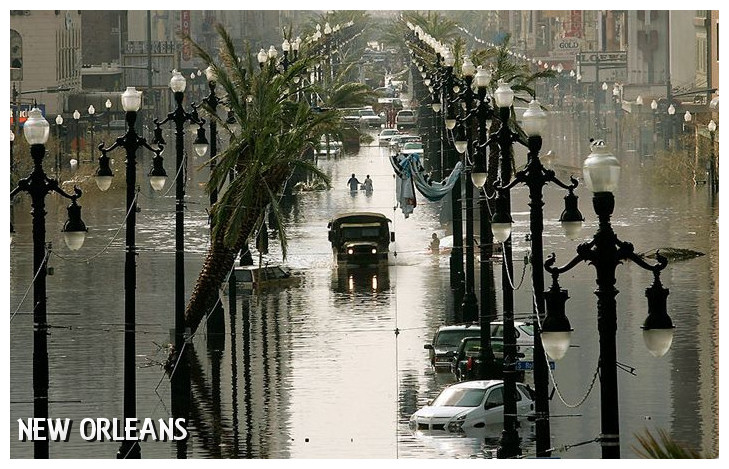 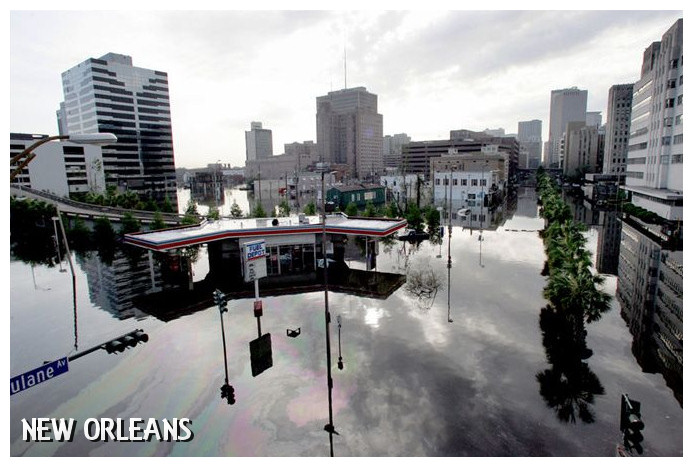 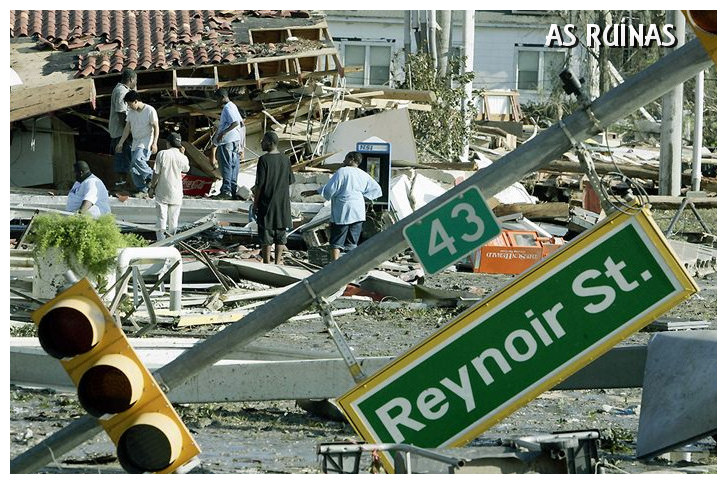 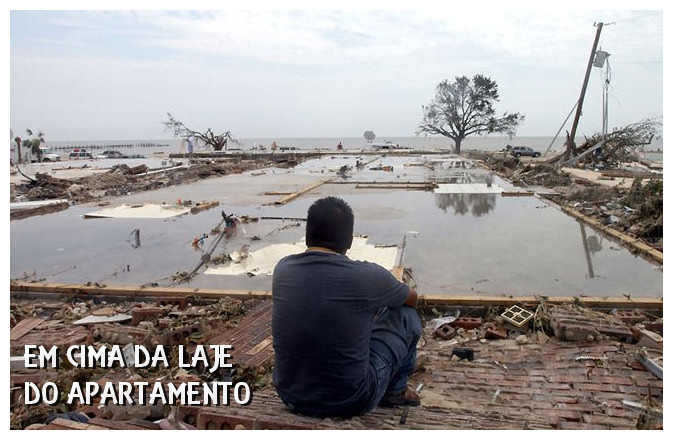 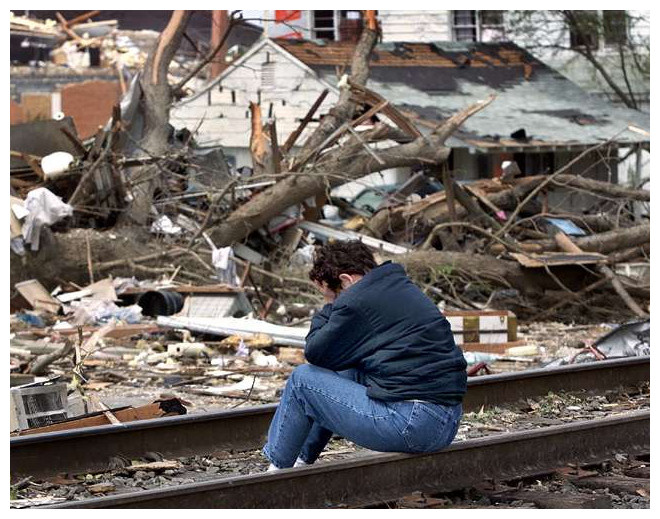 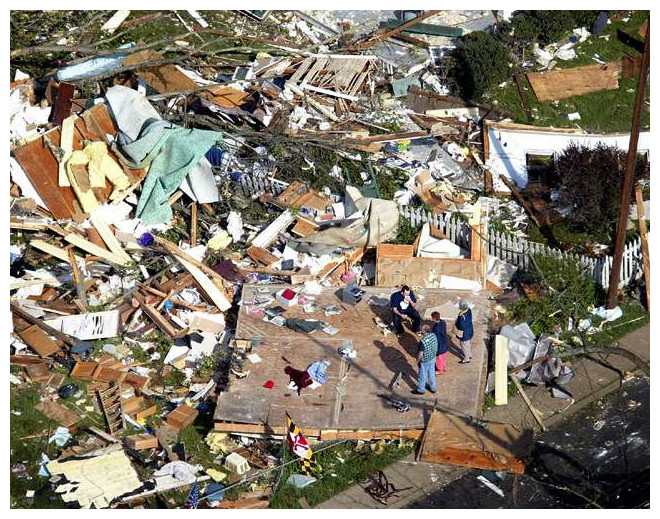 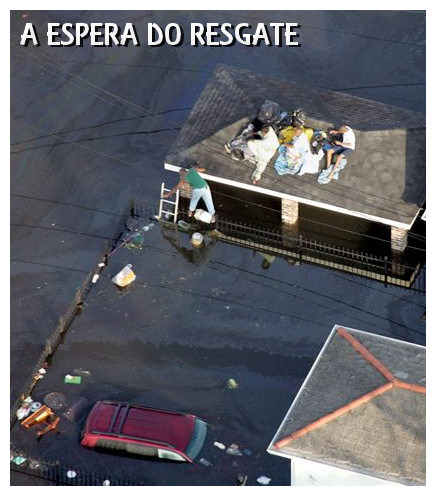 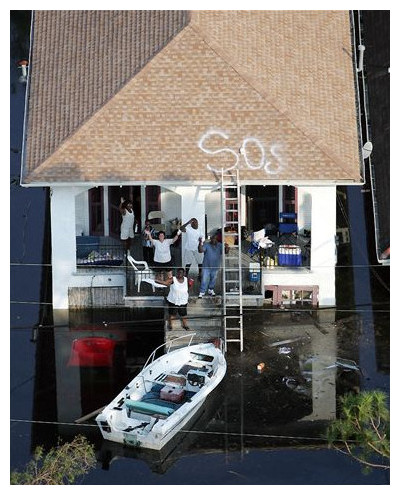 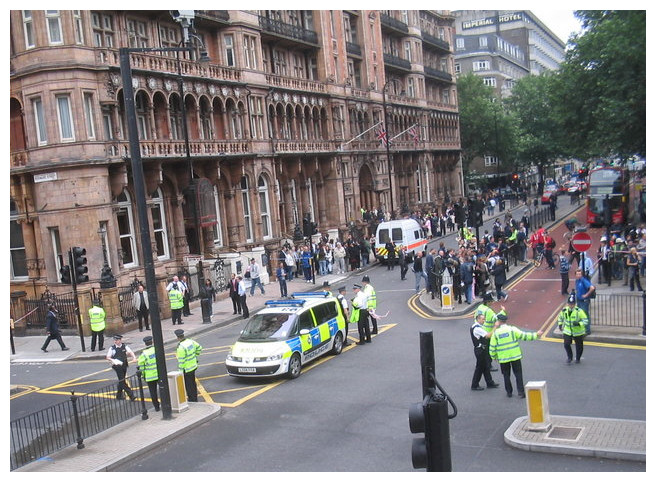 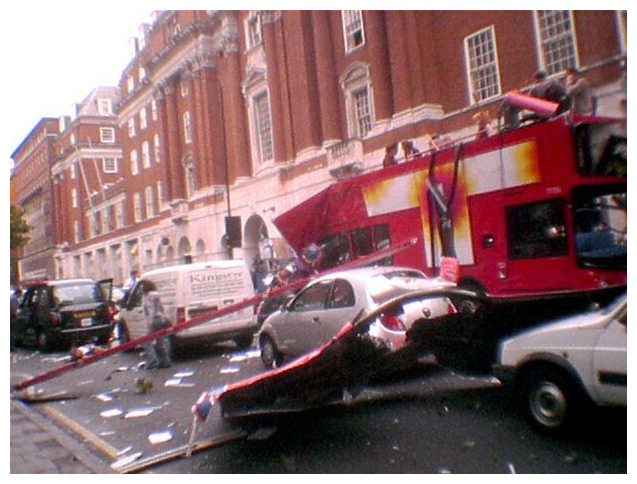 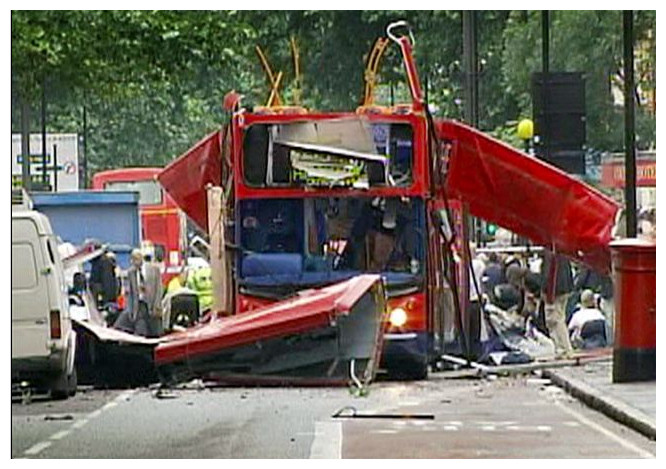 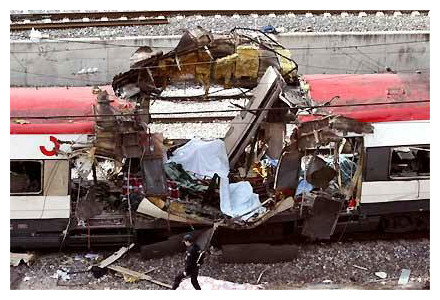 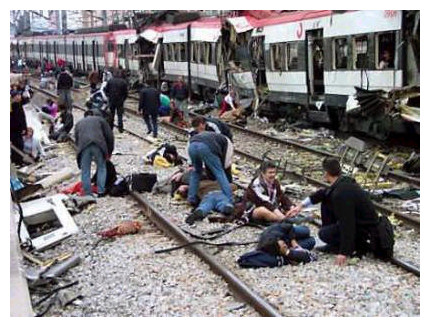 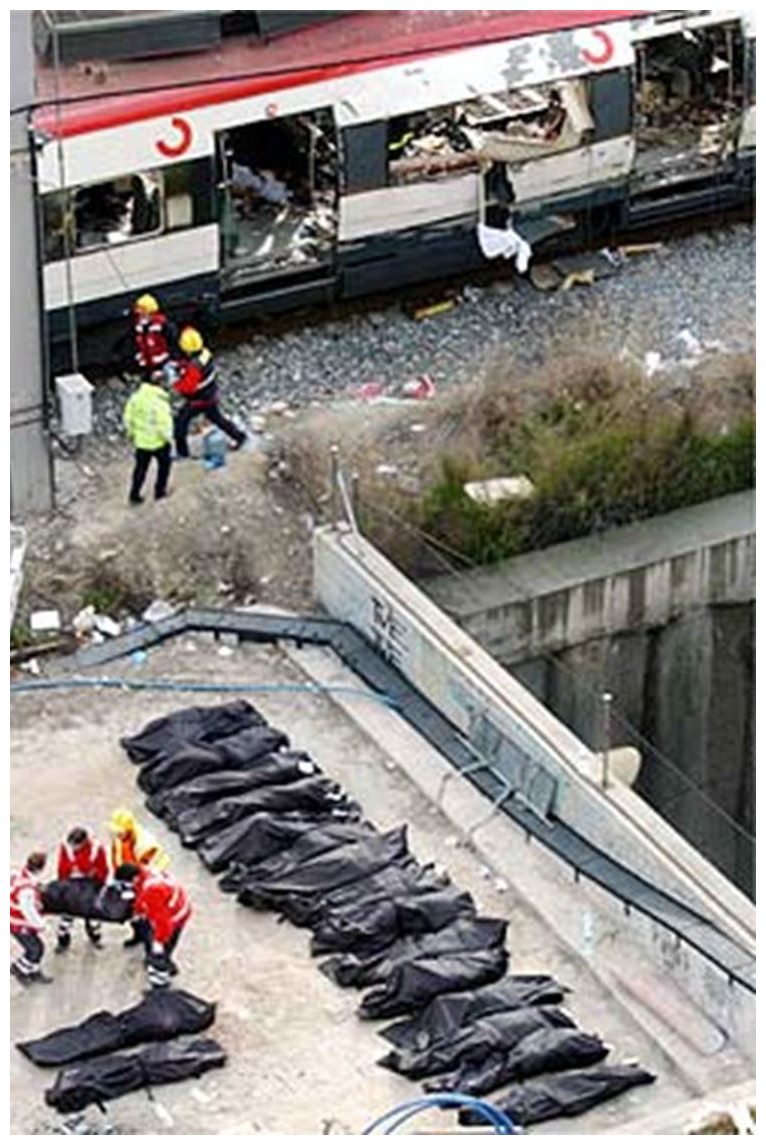 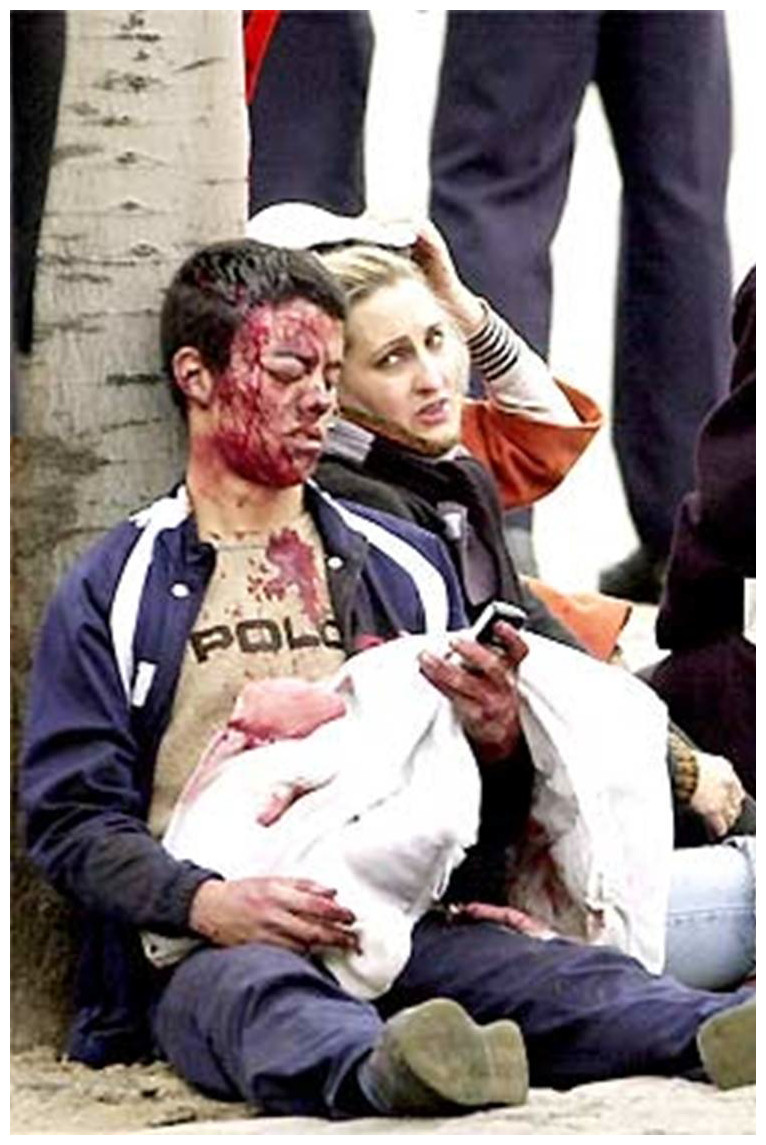 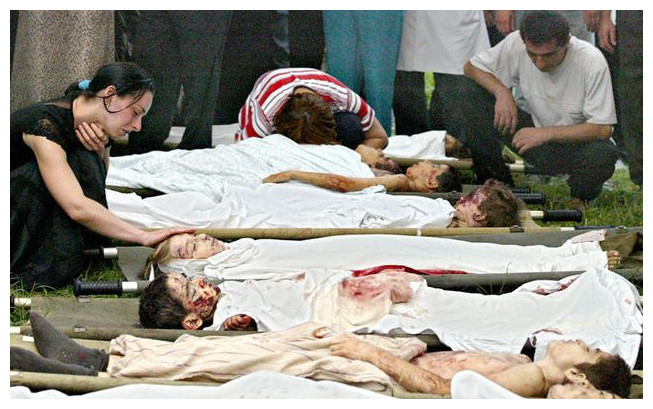 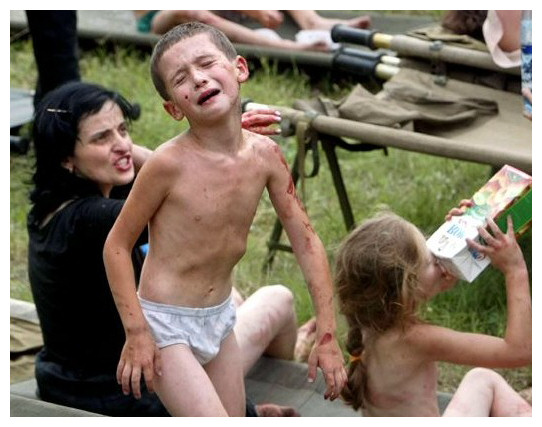 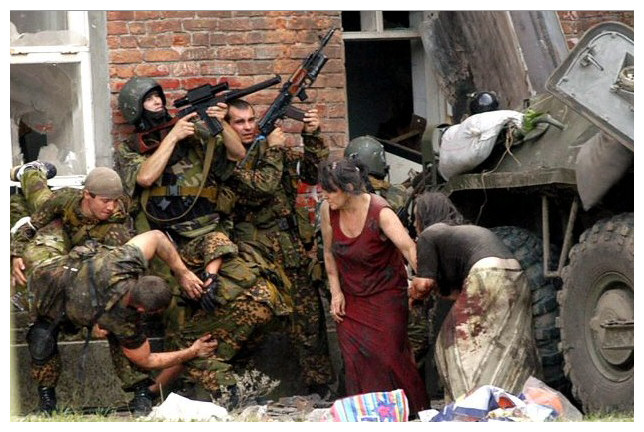 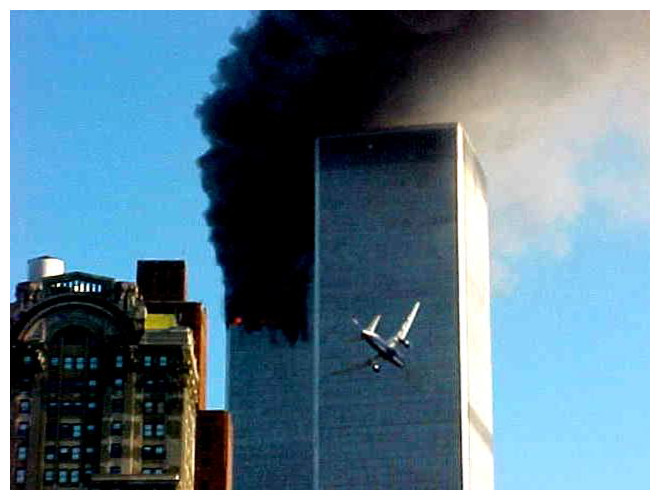 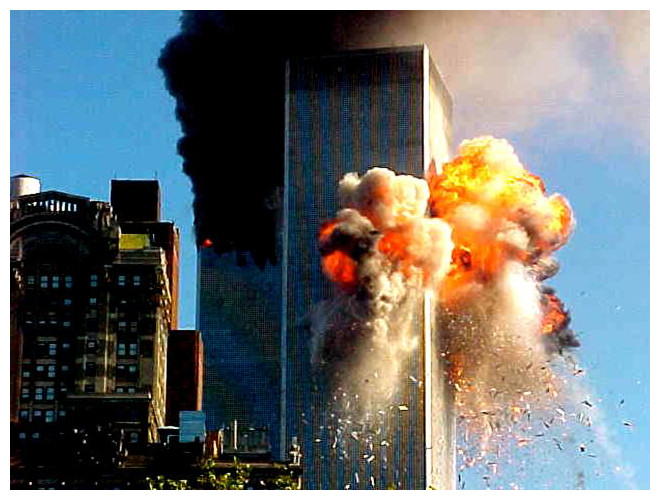 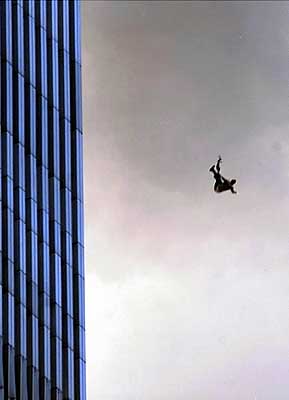 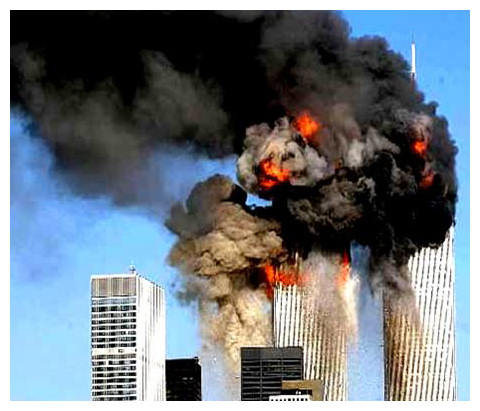 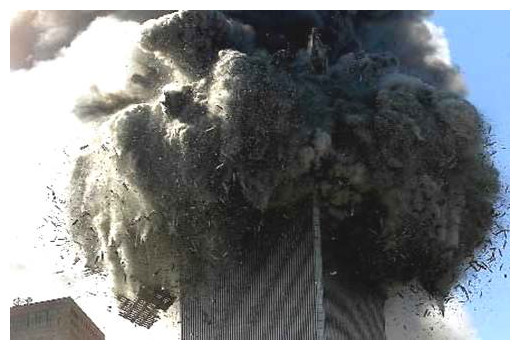 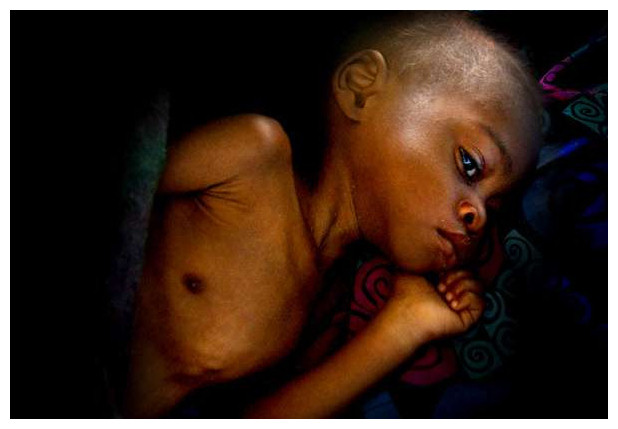 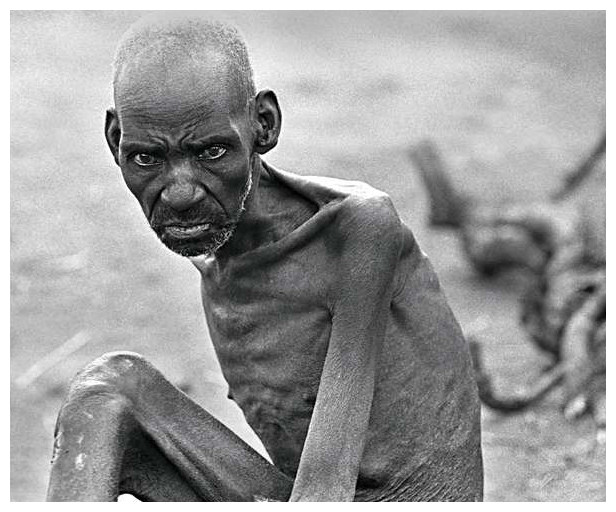 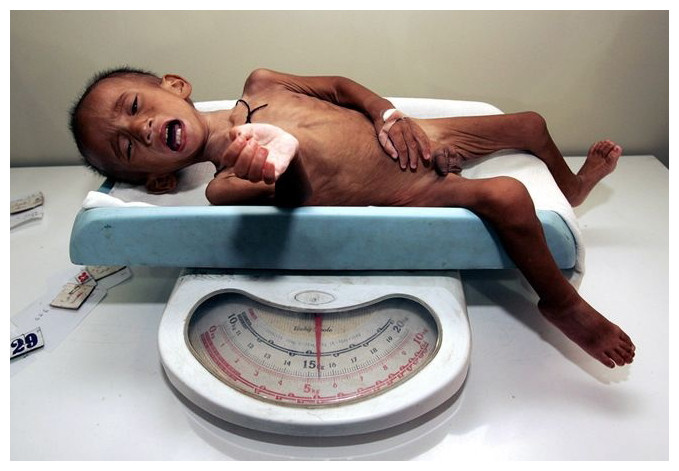 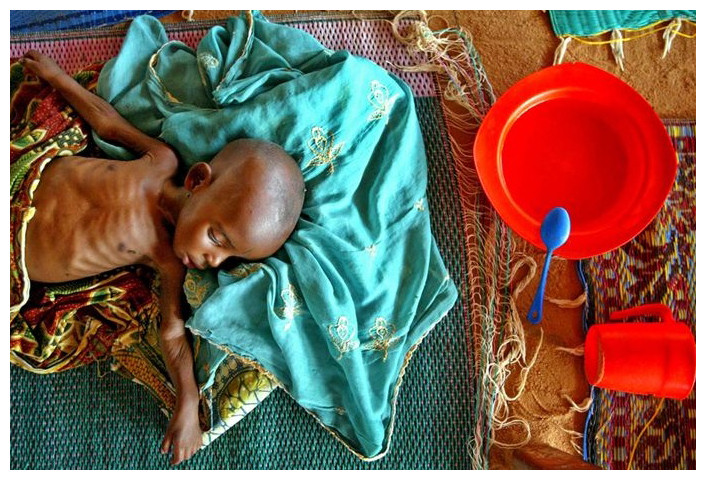 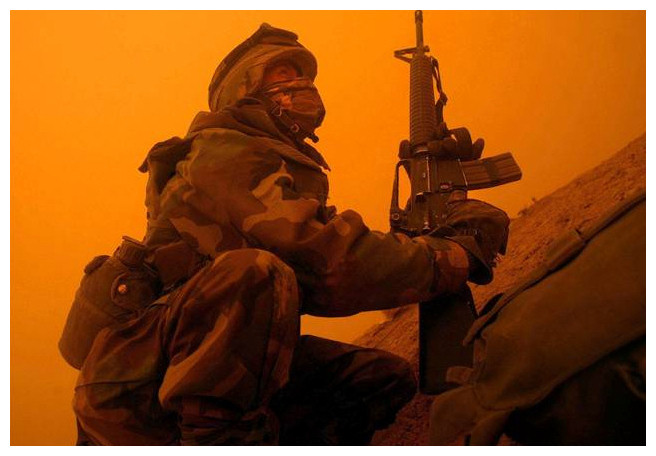 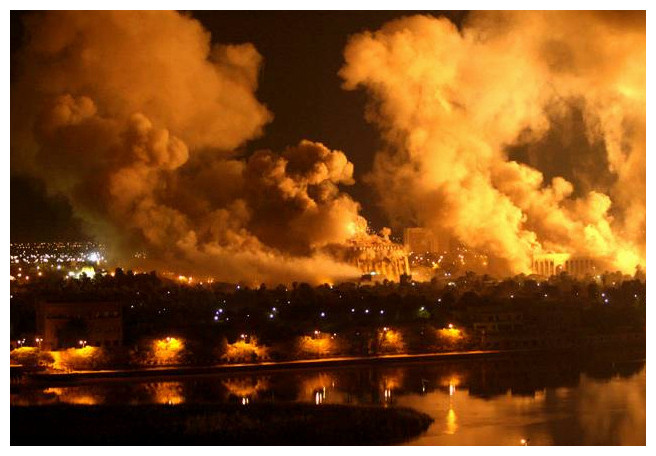 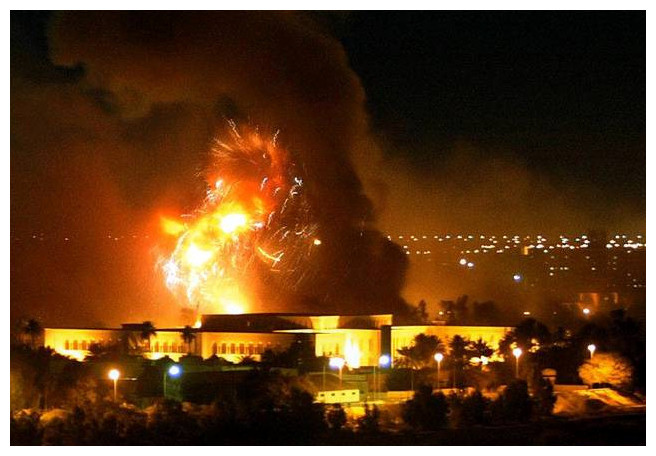 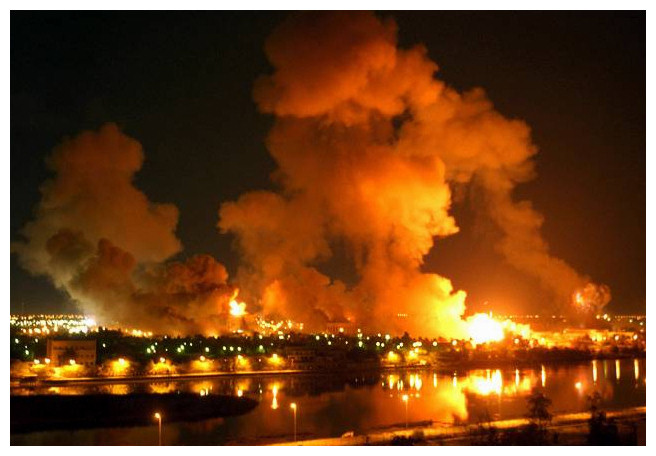 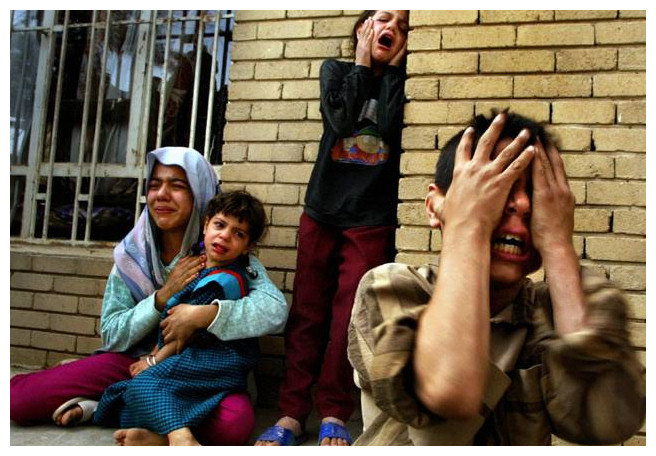 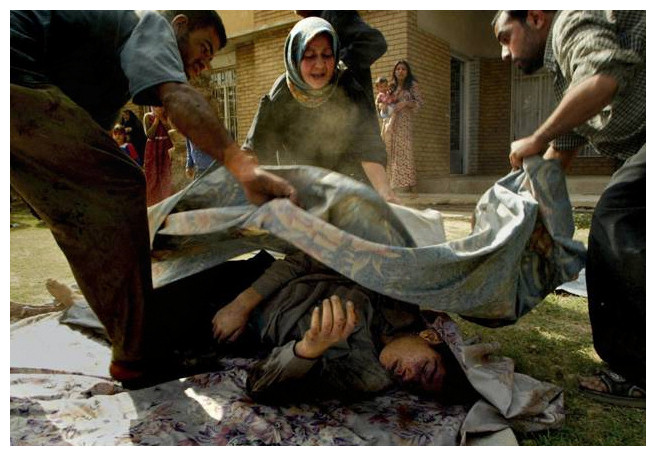 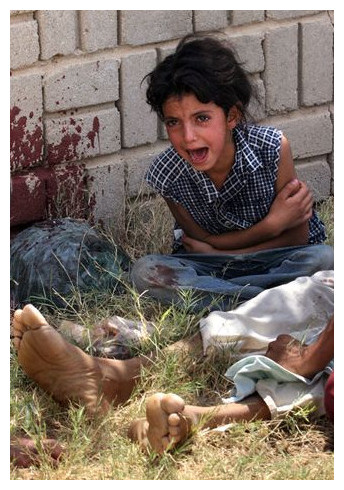 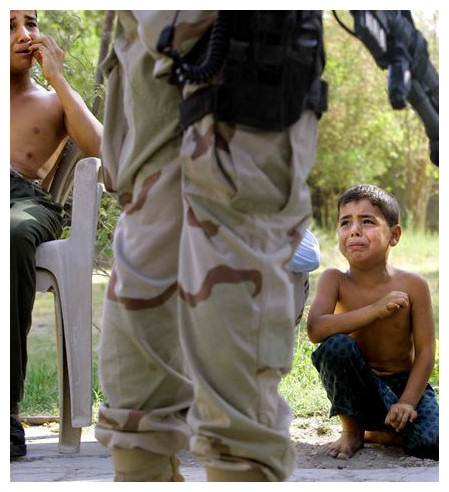 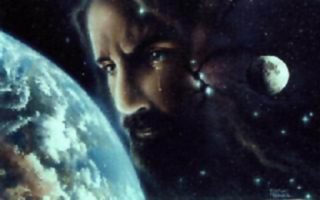 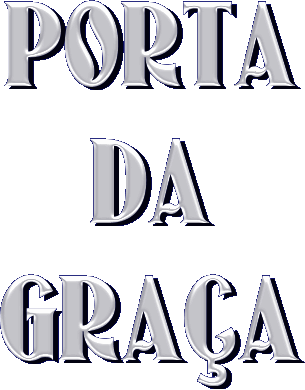 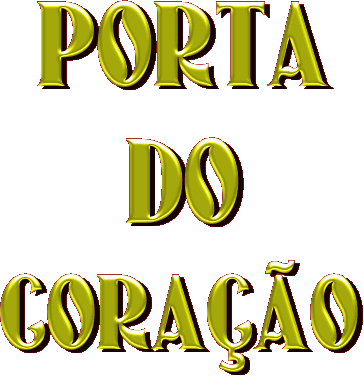 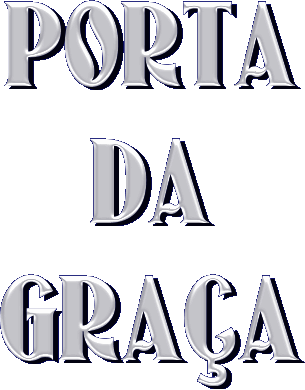 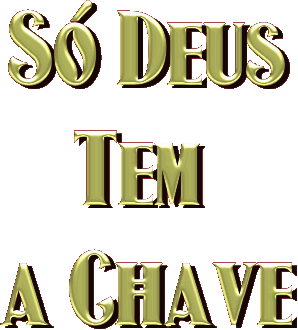 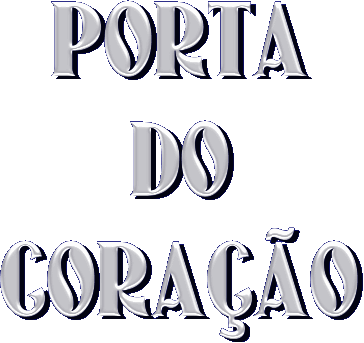 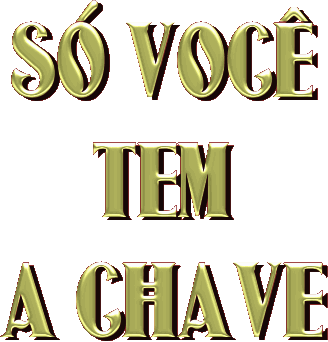 Cristo ressuscitou para confirmar a vitória sobre o pecado.
Cristo quer ressuscitar sua fé, sua esperança e tudo que está morrendo dentro de você.
Somente Ele pode reorganizar a vida do ser humano.
Receba agora a sua vitória pelo sangue de Jesus!